Анализ современных тенденций в начальном образовании
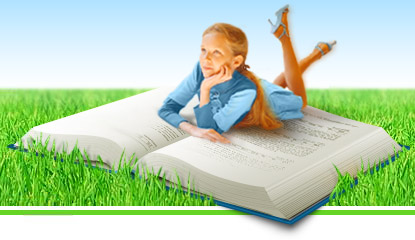 КШДС №33учитель начальных классов: Дешевова Л.А.
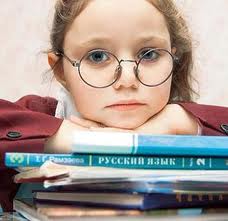 Положительные тенденции в современном школьном образовании:
Вариативность педагогических подходов к начальному образованию;
Свобода для творческого поиска(авторские школы);
Выбор родителями педагогической системы;
Педагогическая поддержка индивидуальности ребёнка.
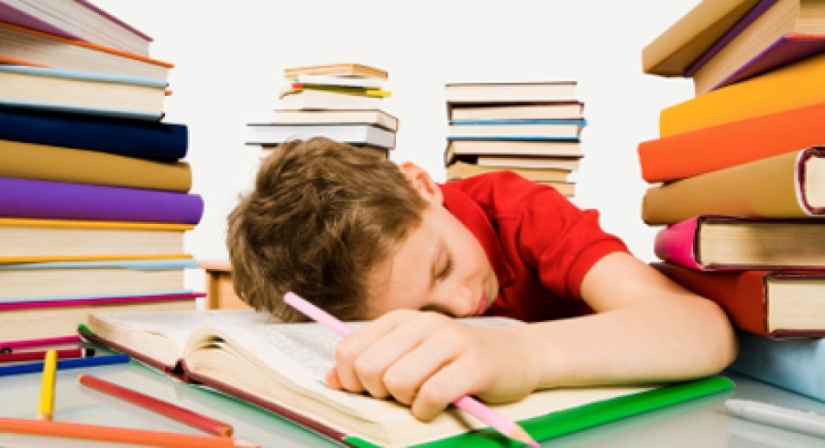 Негативные тенденции начальной школы
Неудовлетворительные показатели здоровья и эмоционального благополучия детей;
Доверчивость и открытость окружающему миру, присущая дошкольникам не развивается, а разрушается;
Гасится здоровое детское 
  любопытство и 
  творческий потенциал;
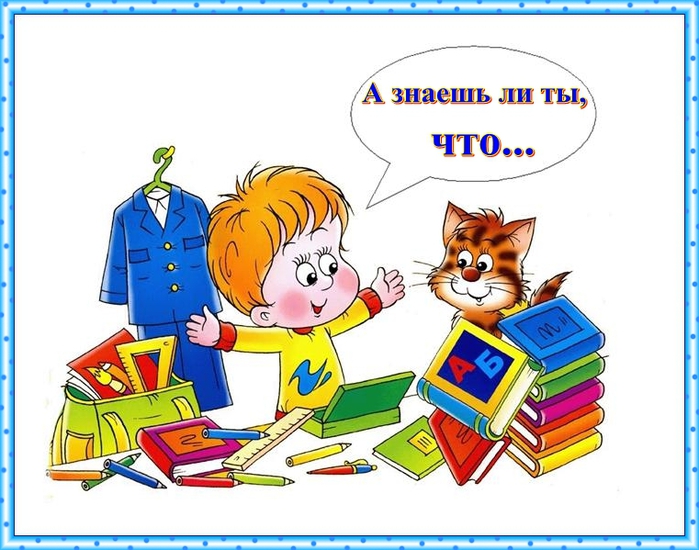 Негативные тенденции начальной школы
Нивелируется индивидуальность детей;
Отсутствует направленность на развитие ребёнка;
Падает уровень обучения ребёнка (низкая престижность и низкая оплата труда учителей).
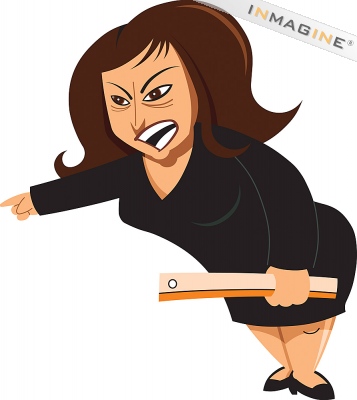 Уровень западных школ и школ Казахстана
Школы Казахстана
Западная школа
Европейская и Американская школа в 60-е 70-е годы
Далеко продвинулась в достижениях демократизации образования
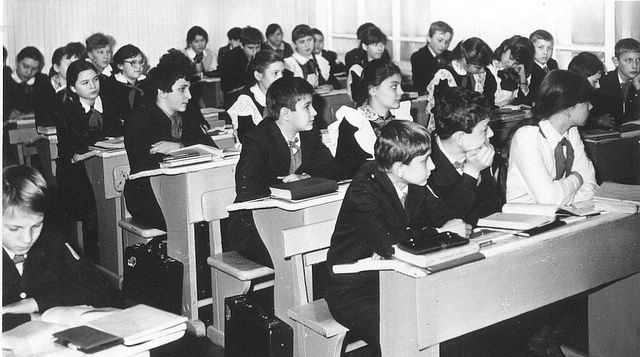 Уровень западных школ и школ Казахстана
Школы Казахстана
Западная школа
Демократизация образования, расширение прав ребёнка и родителей, появление уважения к личности ученика, направленности на формирование самостоятельной и ответственной личности
Падение  уровня и качества образования. Многие выпускники европейских и американских школ оказываются функционально неграмотными
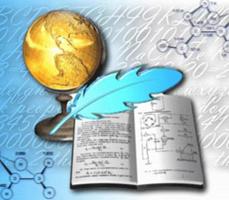 Перед Казахстанским 
образованием стоит задача
 принять гуманистические ценности,
 сохранив при этом 
лучшие отечественные традиции
 серьёзного, 
полноценного образования